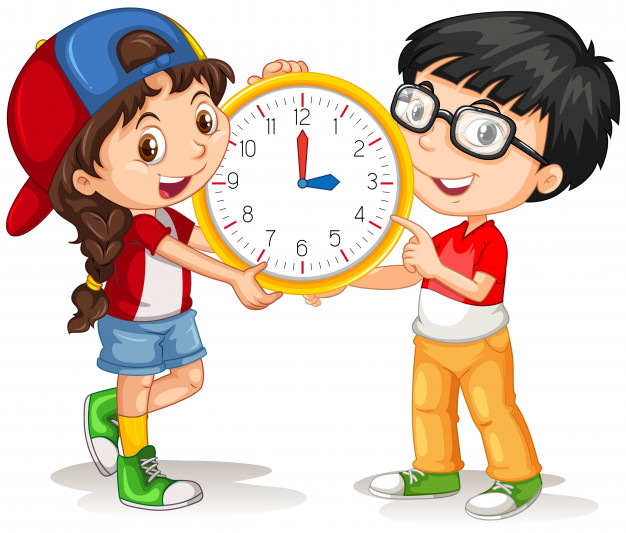 Додавання круглого й одноцифрового чисел. Визначення часу за годинником
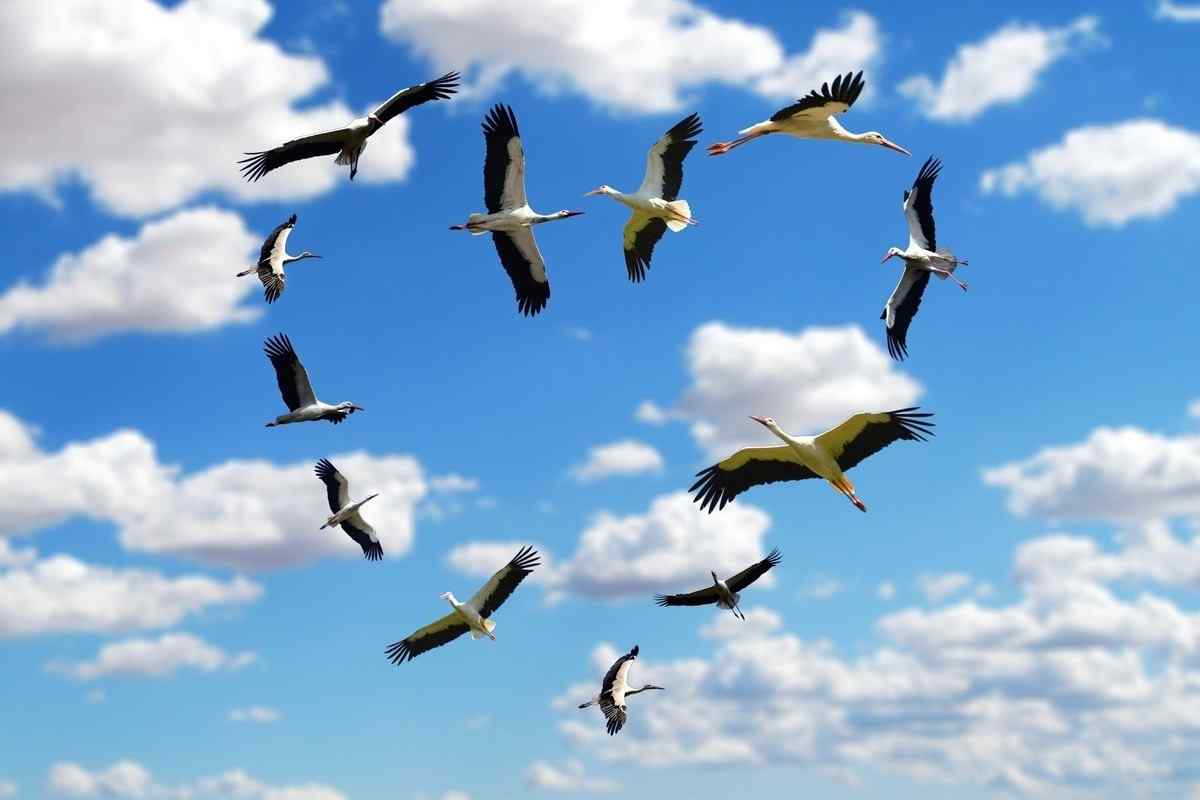 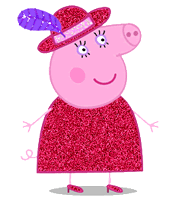 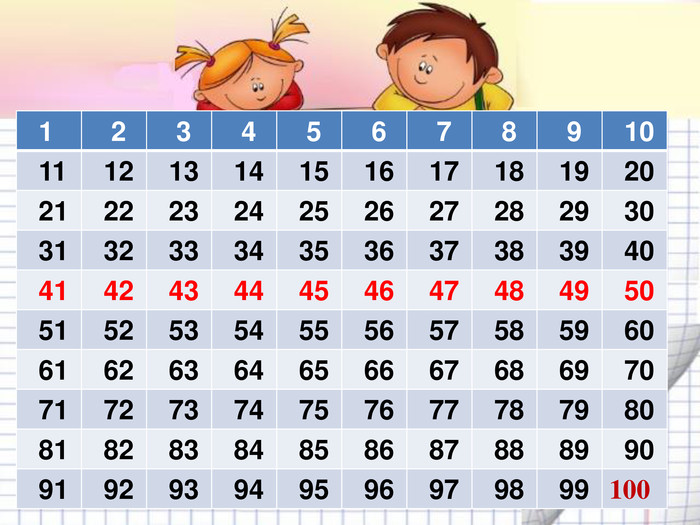 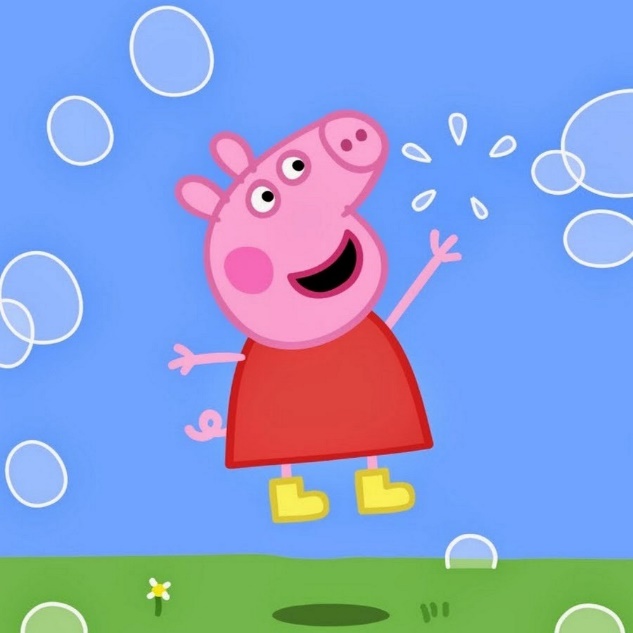 9
63
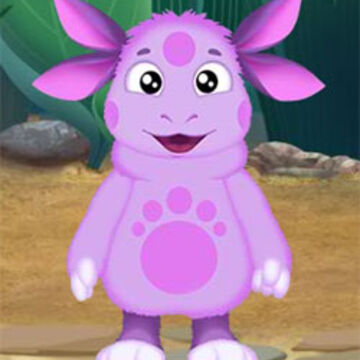 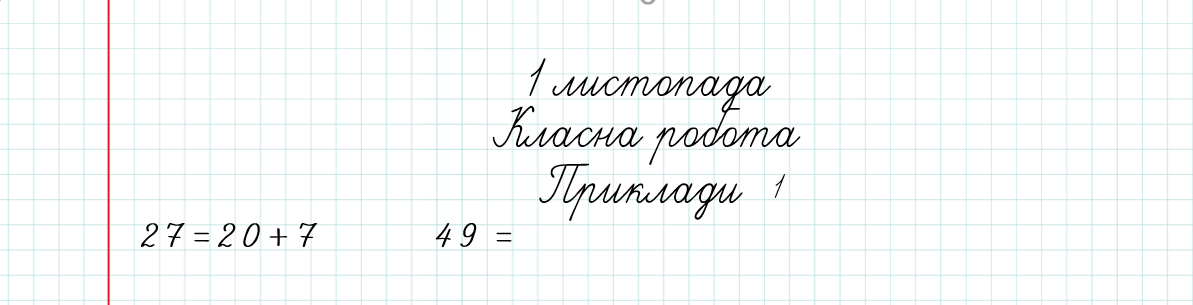 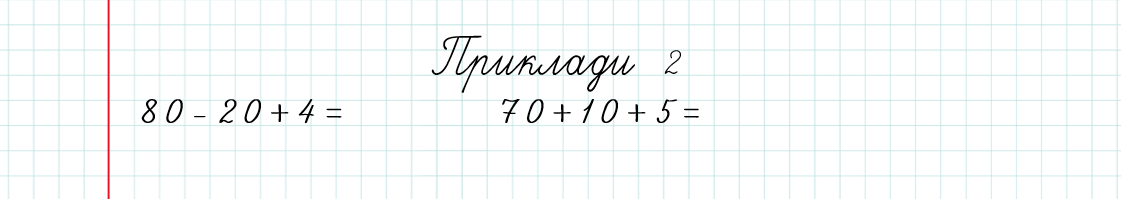 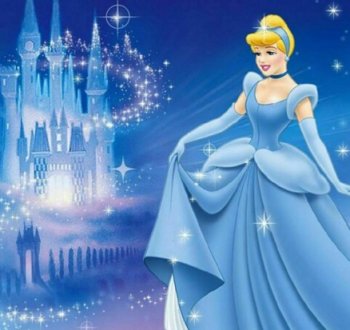 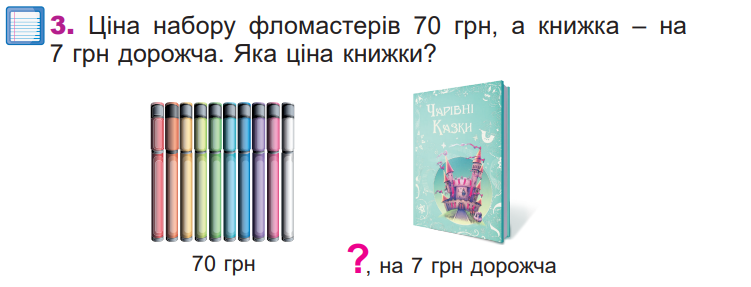 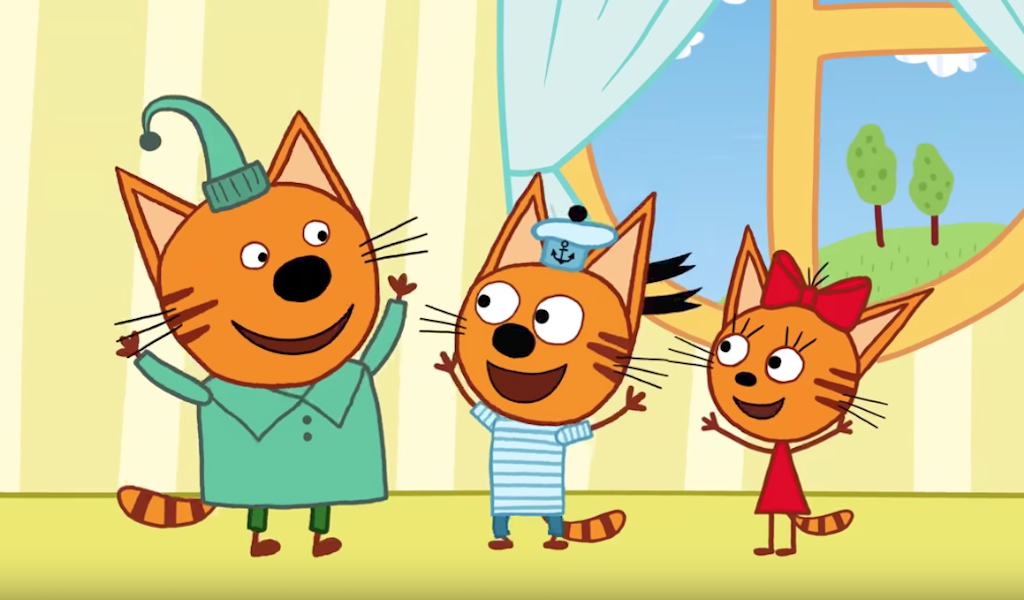 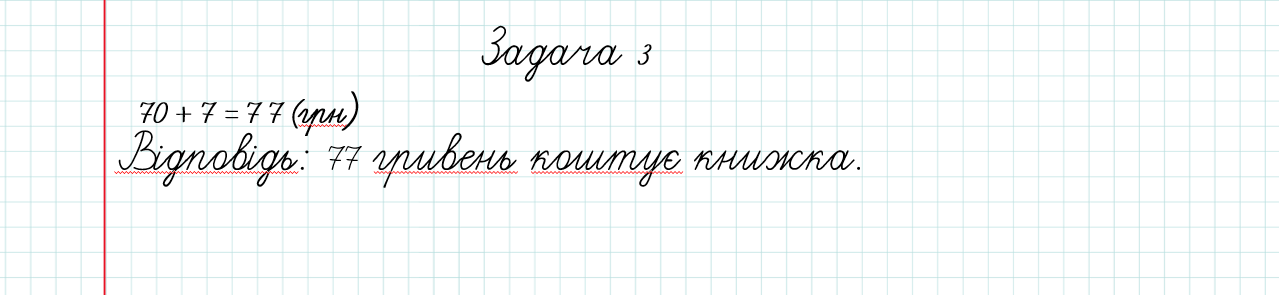 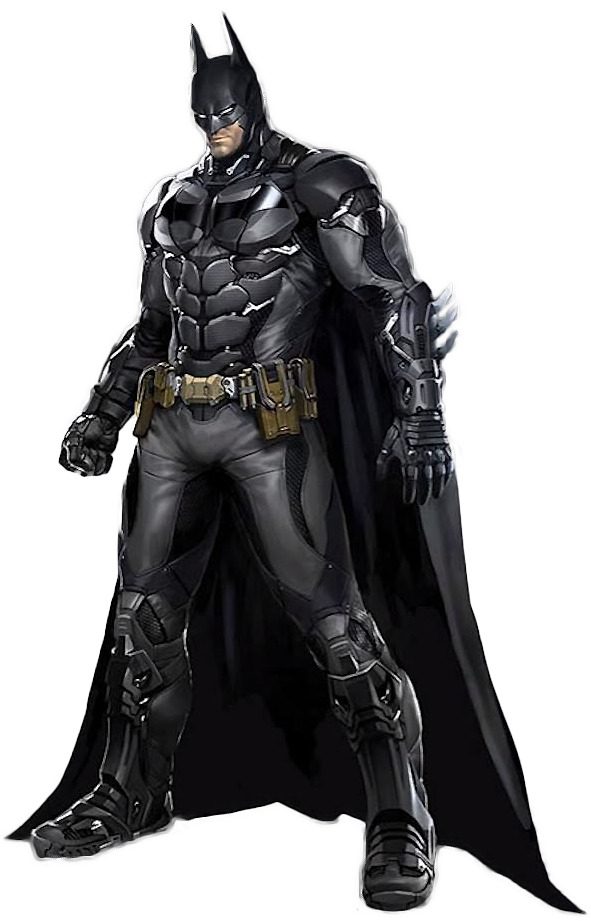 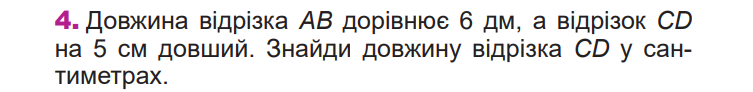 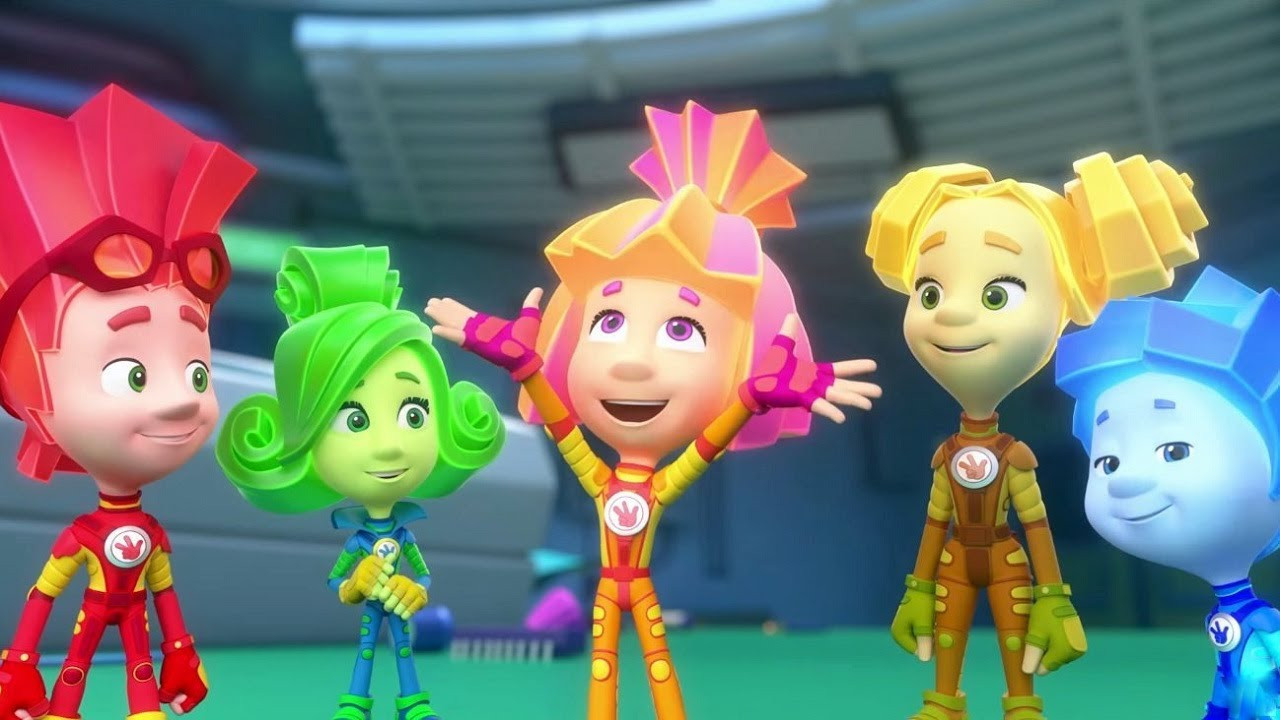 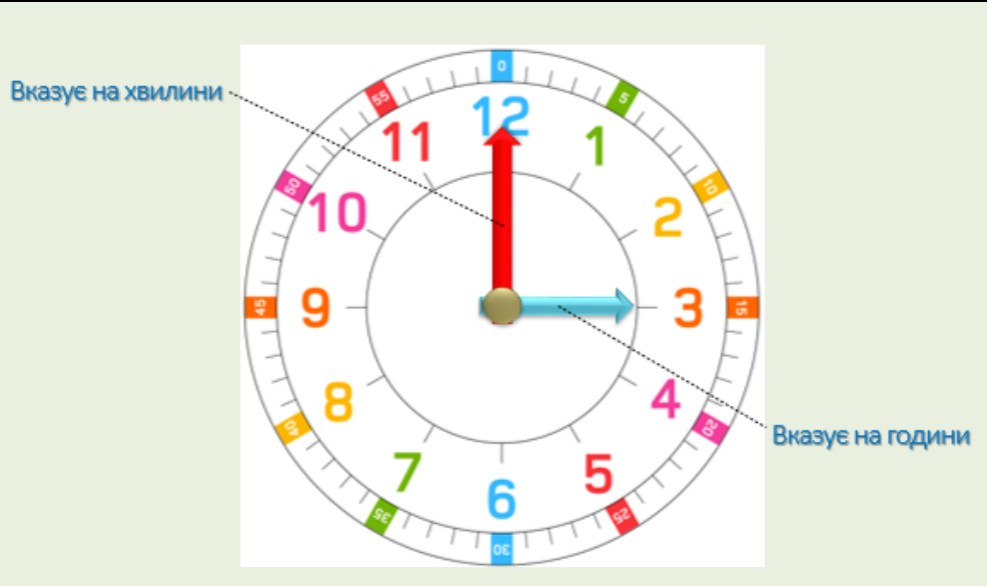 ПОВТОРЮЄМО!!!
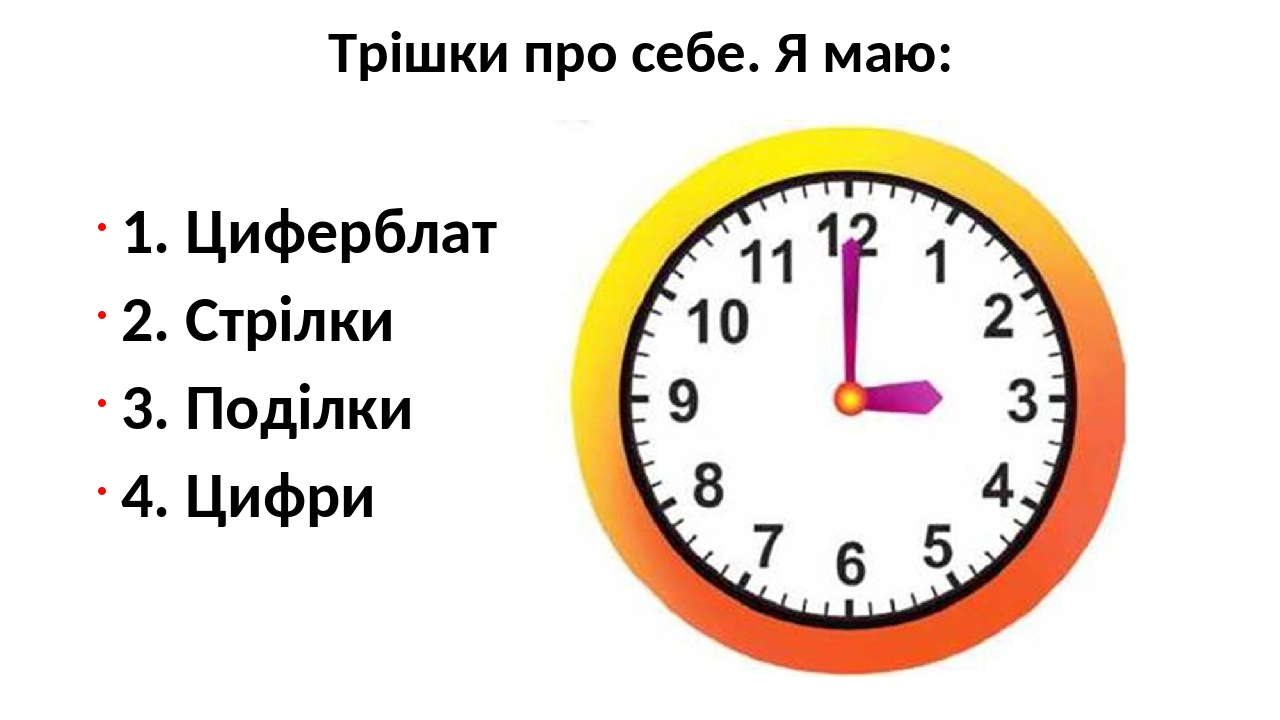 Циферблат — кругла пластина в годиннику з поділками та цифрами, що позначають години, хвилини та секунди.
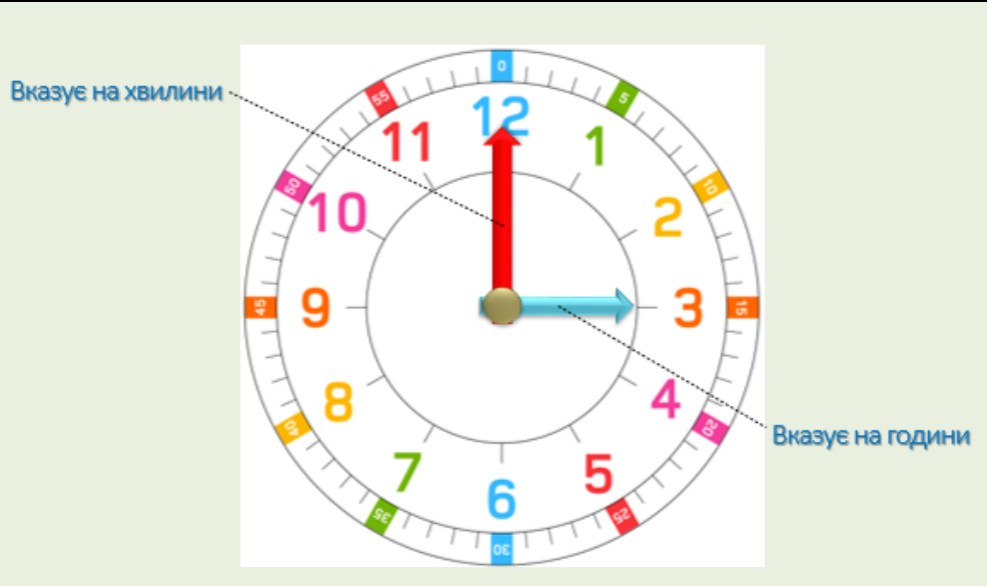 Годинник механічний наручний
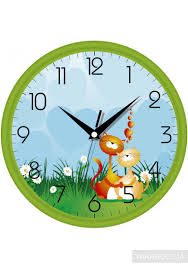 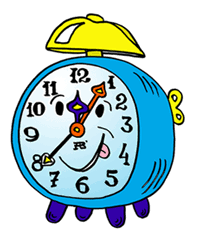 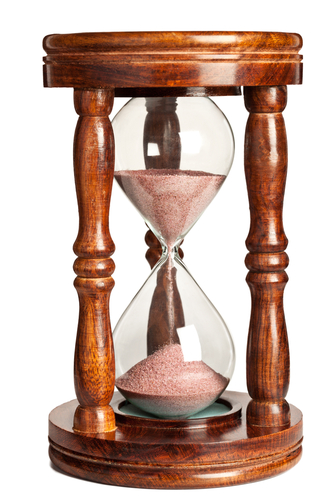 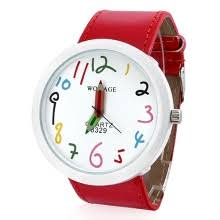 Будильник
Механічний настінний годинник
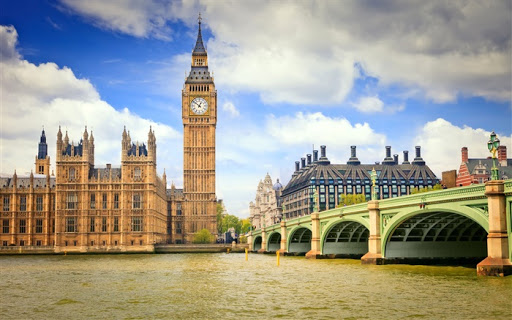 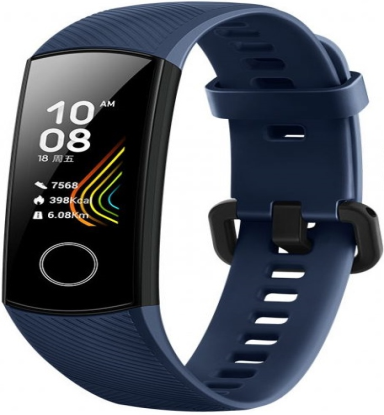 Пісковий годинник
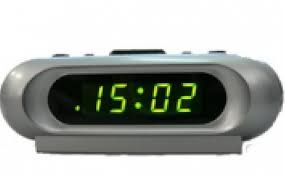 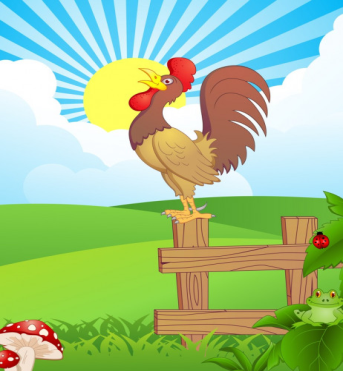 Електронний настільний 
годинник
Годинник наручний
електронний
Вуличний годинник
Які бувають годинники
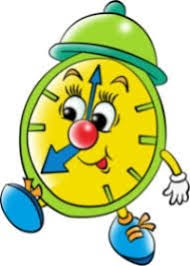 Час вимірюють у тижнях, добах, годинах.
*   Час вимірюють за допомогою годинника. Цейприлад показує котра година доби триває.*   На циферблаті годинника 12 поділок: 1,2,3….12.*   На годиннику дві стрілки: коротка ( годинна), довга ( хвилинна).* Якщо довга стрілка стоїть на поділці 12, то   то коротка показує, котра зараз година.*   Годину коротко записуємо – год , крапку прискороченні не ставимо.
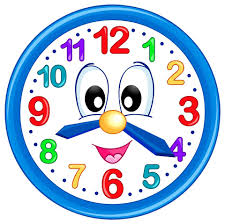 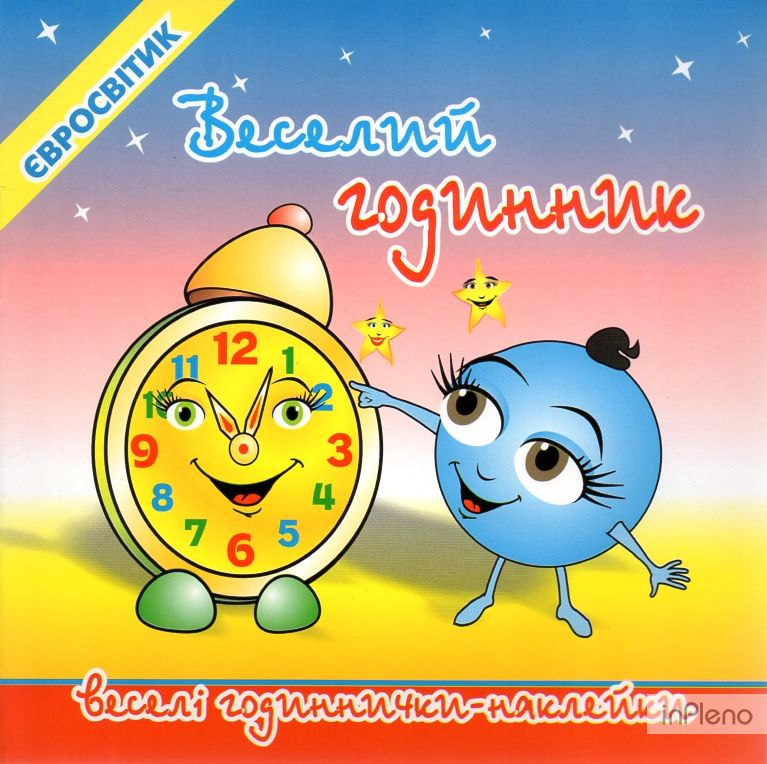 Дивись, який годинникПідморгує до нас.Дні тижня, склад доби й годиниМи вивчили, щоб знати час.
На уроці я працював … , бо …  . 
Своєю роботою на уроці я …  .
Мій настрій  … .
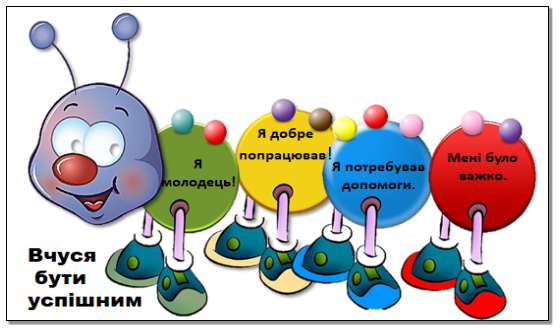 2
3
1
4